Supplementary information for Chemical Engineering Explained © The Royal Society of Chemistry 2018
Chemical Engineering Explained
Supplementary File: Chapter 13
Supplementary information for Chemical Engineering Explained © The Royal Society of Chemistry 2018
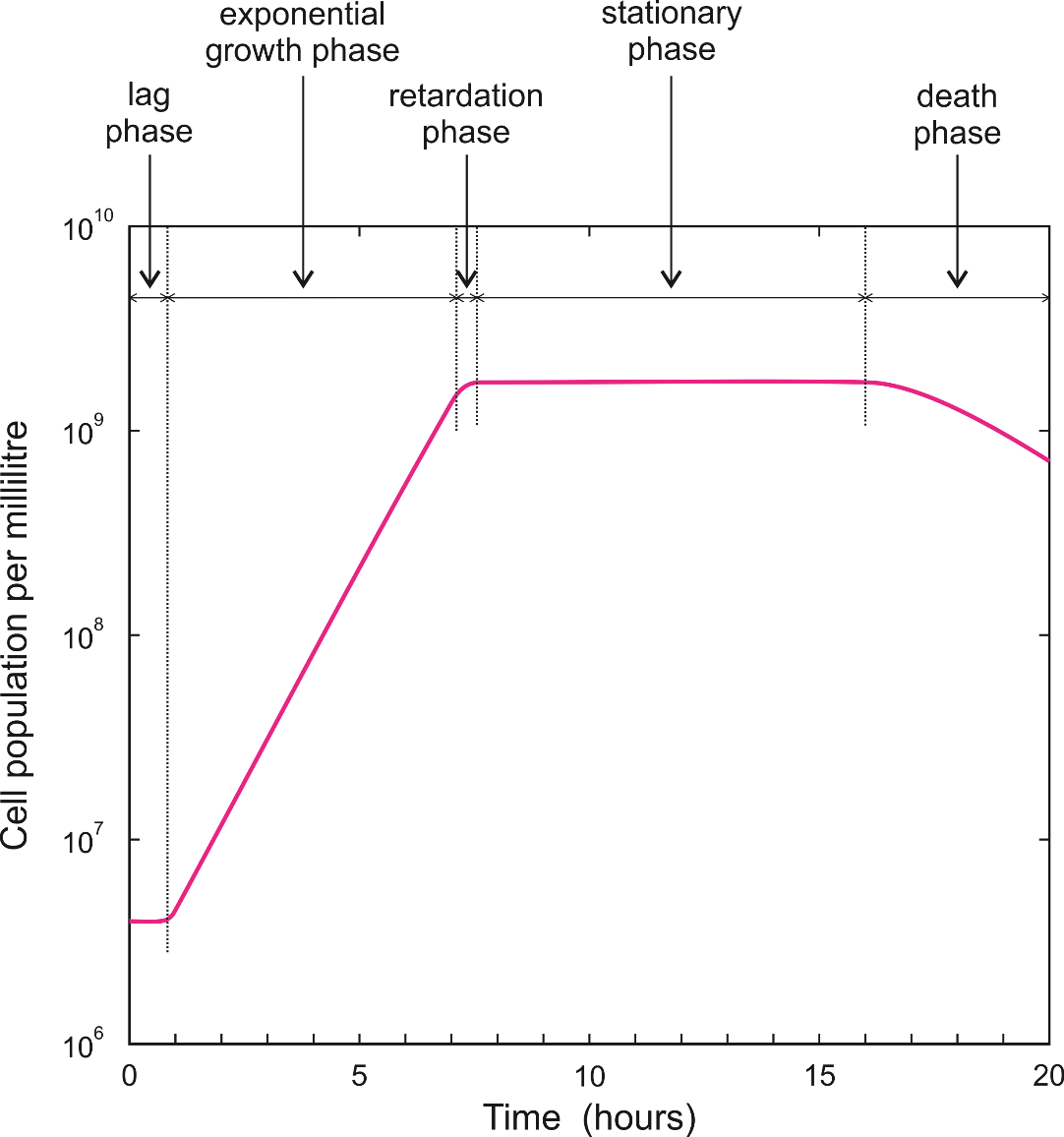 Figure 13.4 Typical growth and decay curve for a microbe population.
Supplementary information for Chemical Engineering Explained © The Royal Society of Chemistry 2018
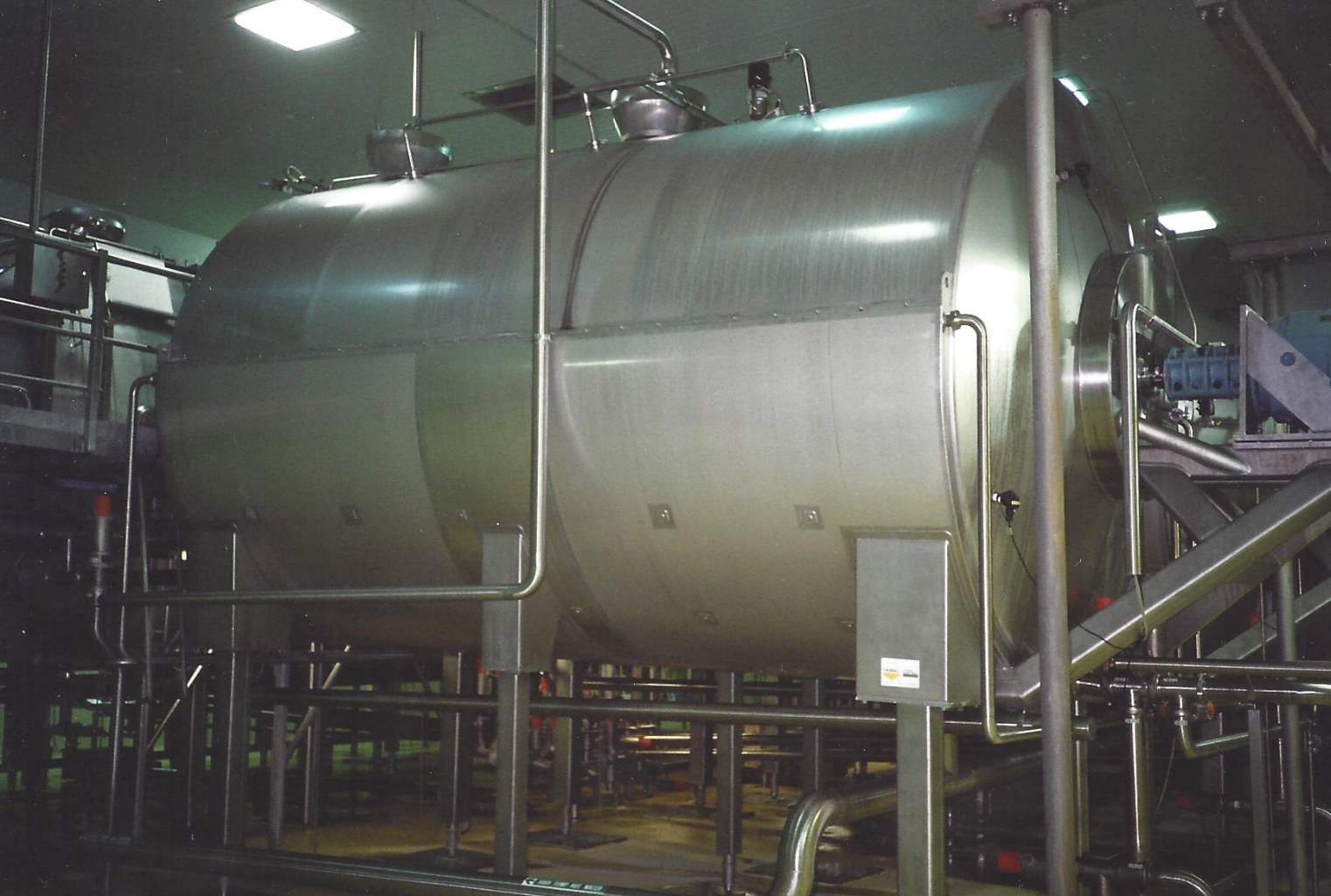 Figure 13.5 Batch bioreactor used in cheese making. Milk, bacteria and enzymes are introduced into the reactor over time, and the milk coagulates to form curds and whey.
Supplementary information for Chemical Engineering Explained © The Royal Society of Chemistry 2018
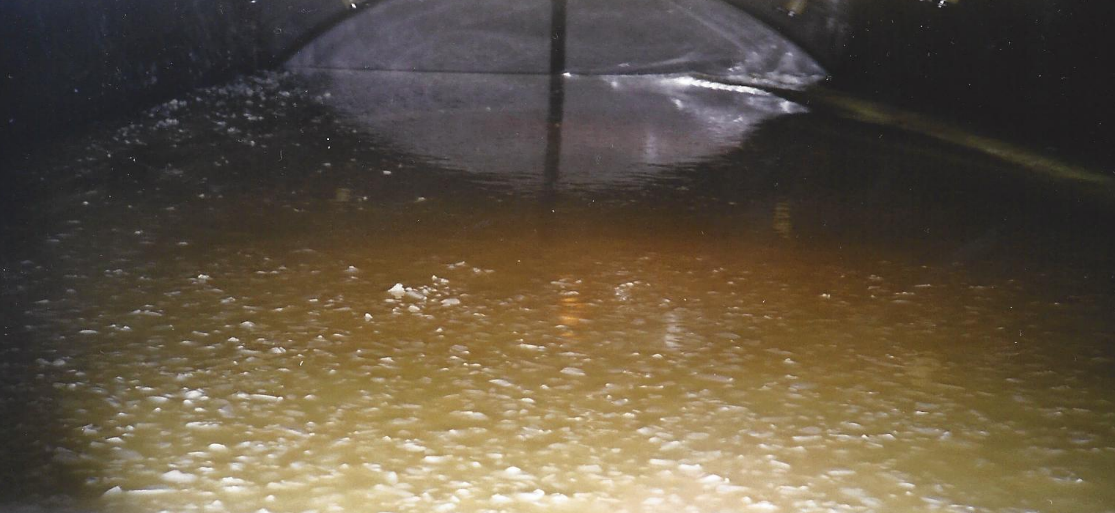 Figure 13.6 Inside the cheese vat the milk begins to curdle.
Supplementary information for Chemical Engineering Explained © The Royal Society of Chemistry 2018
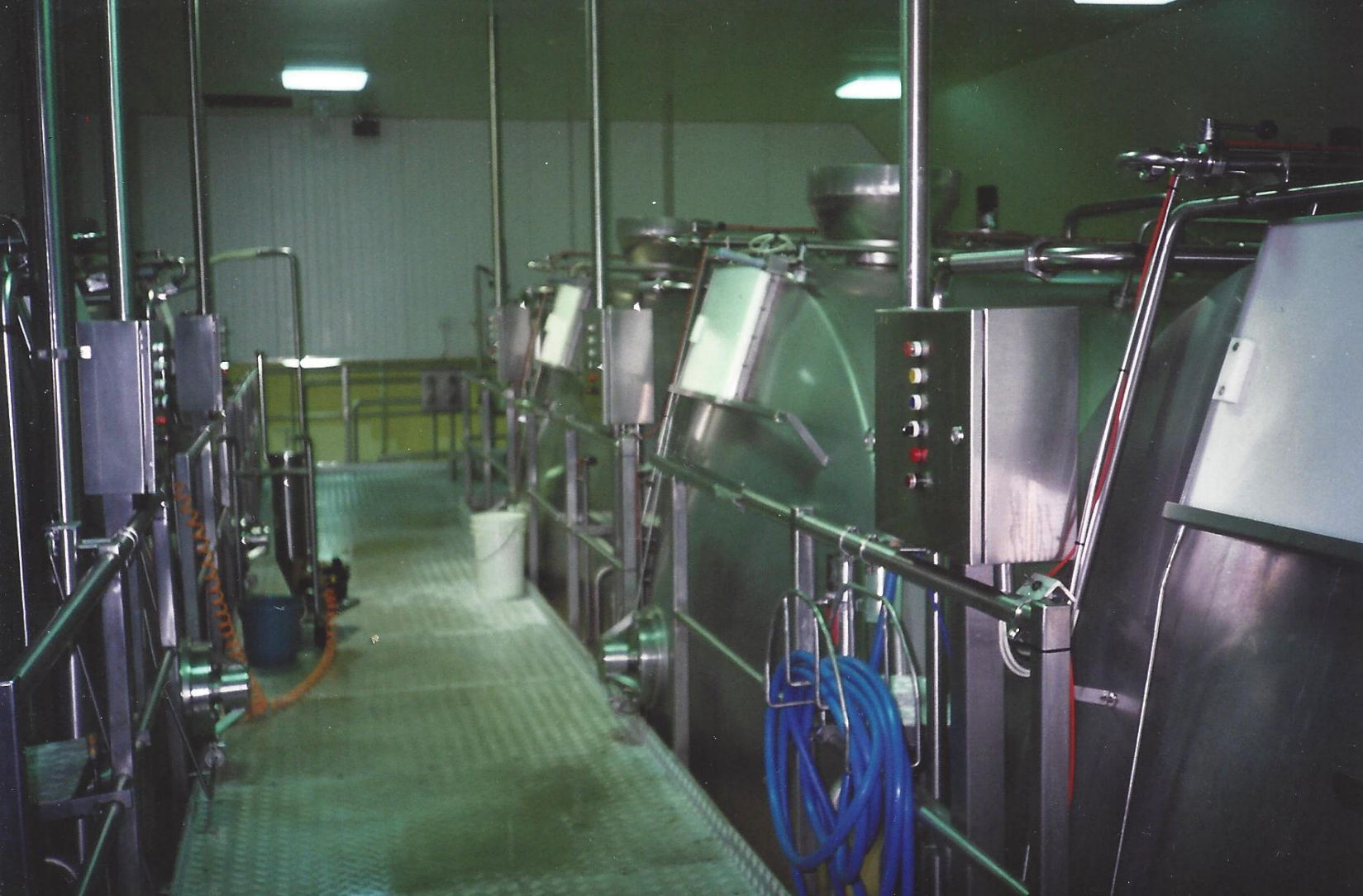 Figure 13.7 Operating several bioreactors out of phase with one another allows a batch process to be incorporated into an otherwise continuous process.
This image is of several cheese vats at a dairy processing facility.
Supplementary information for Chemical Engineering Explained © The Royal Society of Chemistry 2018
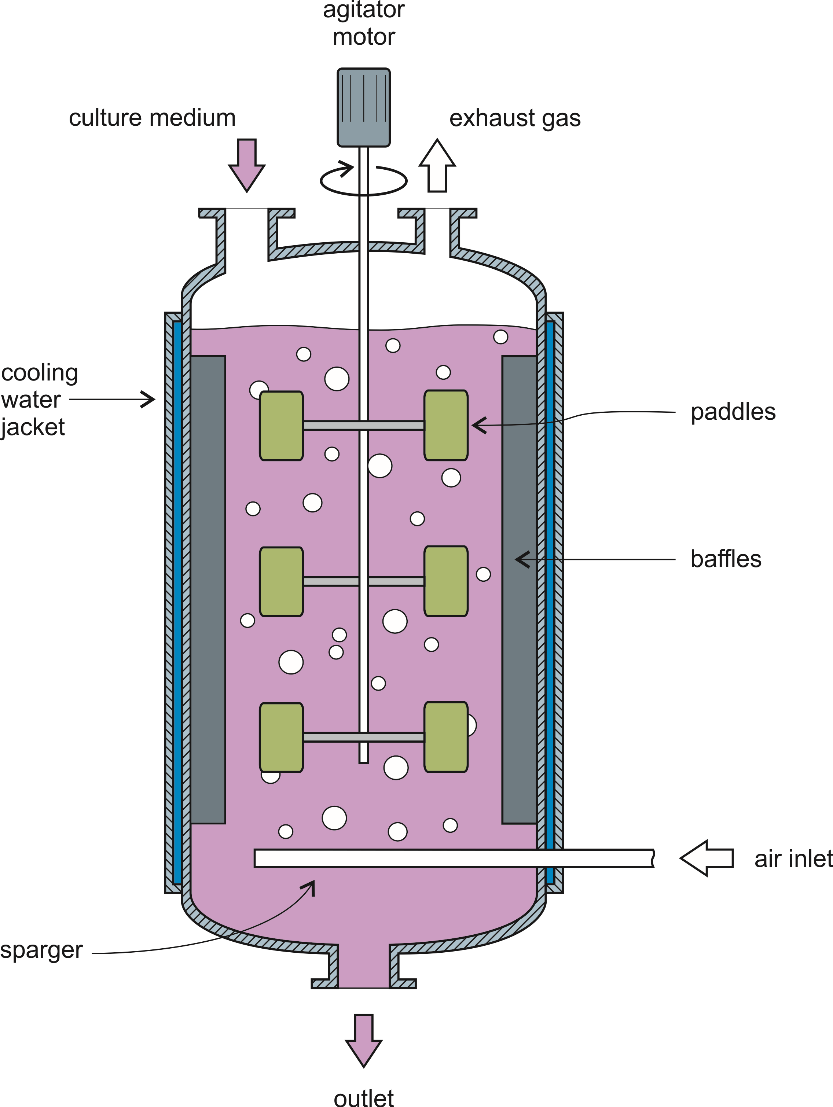 Figure 13.8 Continuous-stirred tank bioreactor or chemostat. Air is introduced into the reactor via a sparger that is a long tube with holes. Temperature control is achieved by circulating water through an external water jacket.
Supplementary information for Chemical Engineering Explained © The Royal Society of Chemistry 2018
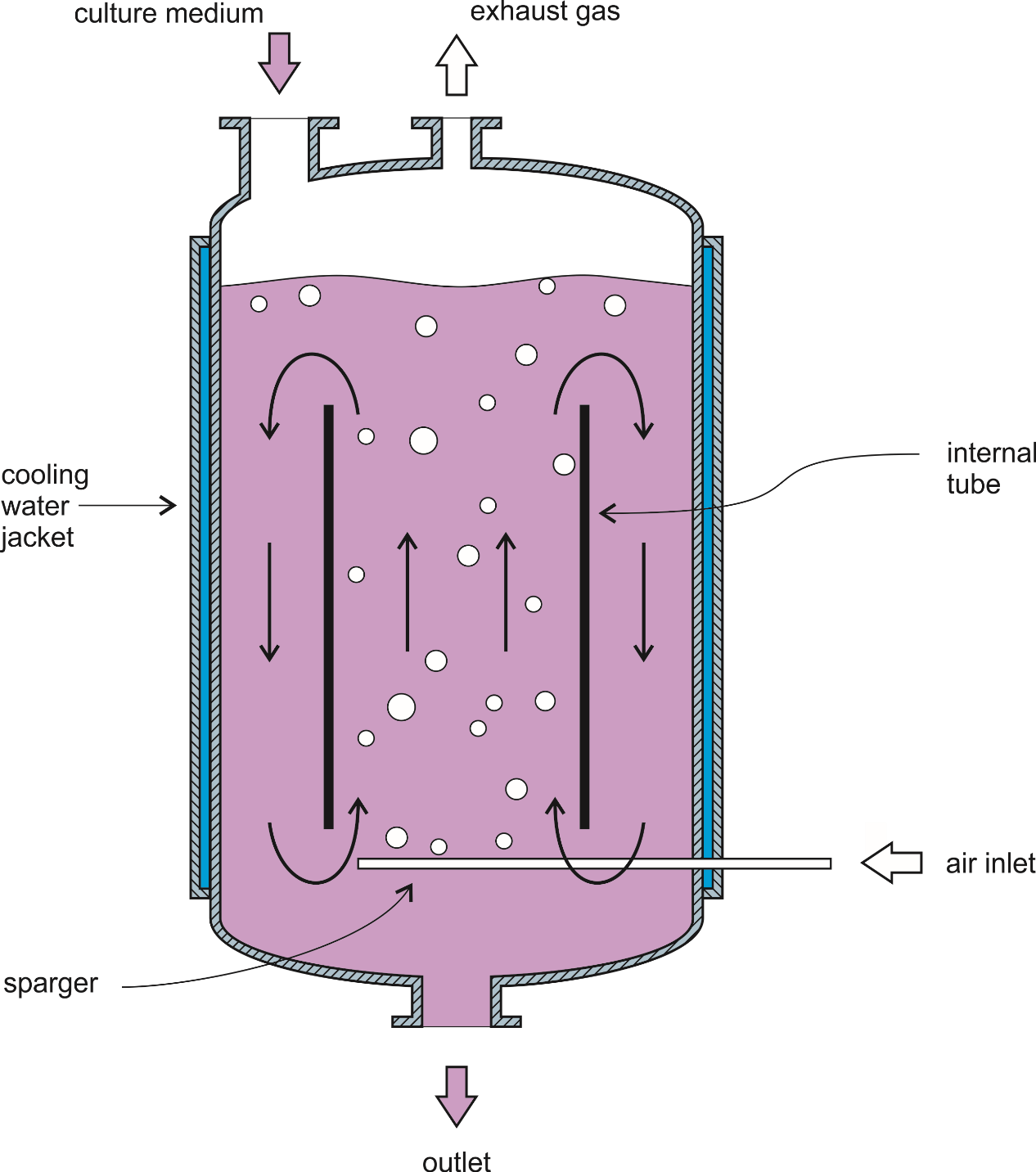 Figure 13.9 Airlift continuous bioreactor with concentric draught tube. Sparged air creates natural uplift within the central column and downflow in the
annulus.
Supplementary information for Chemical Engineering Explained © The Royal Society of Chemistry 2018
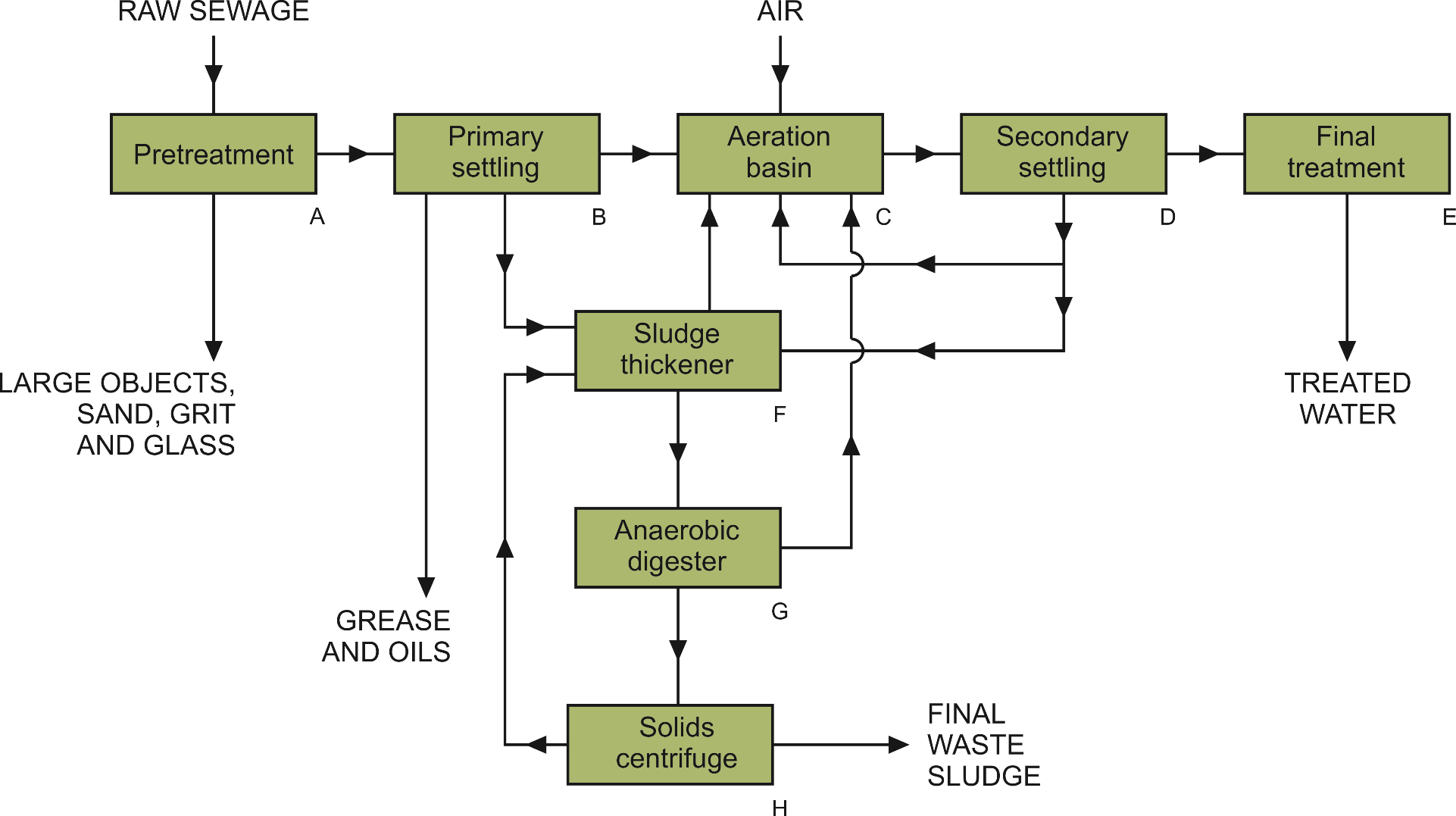 Figure 13.10 The steps in treating wastewater.
Supplementary information for Chemical Engineering Explained © The Royal Society of Chemistry 2018
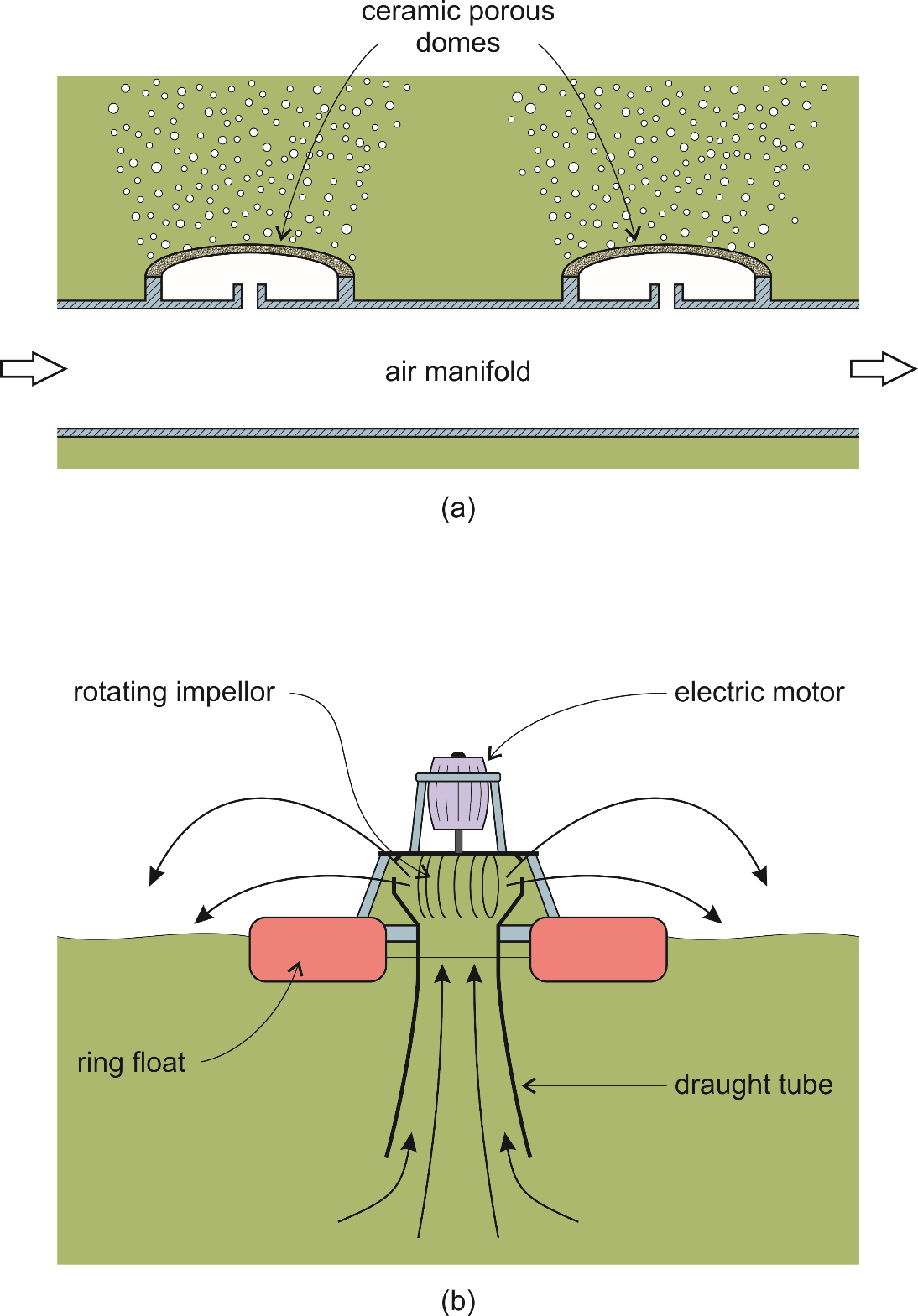 Figure 13.11 Equipment for aeration of liquid mixtures (a) ceramic domes and manifold for direct air inject, and (b) motor-driven floating surface aerator.